Zobacz rozmiary pliku teraz.
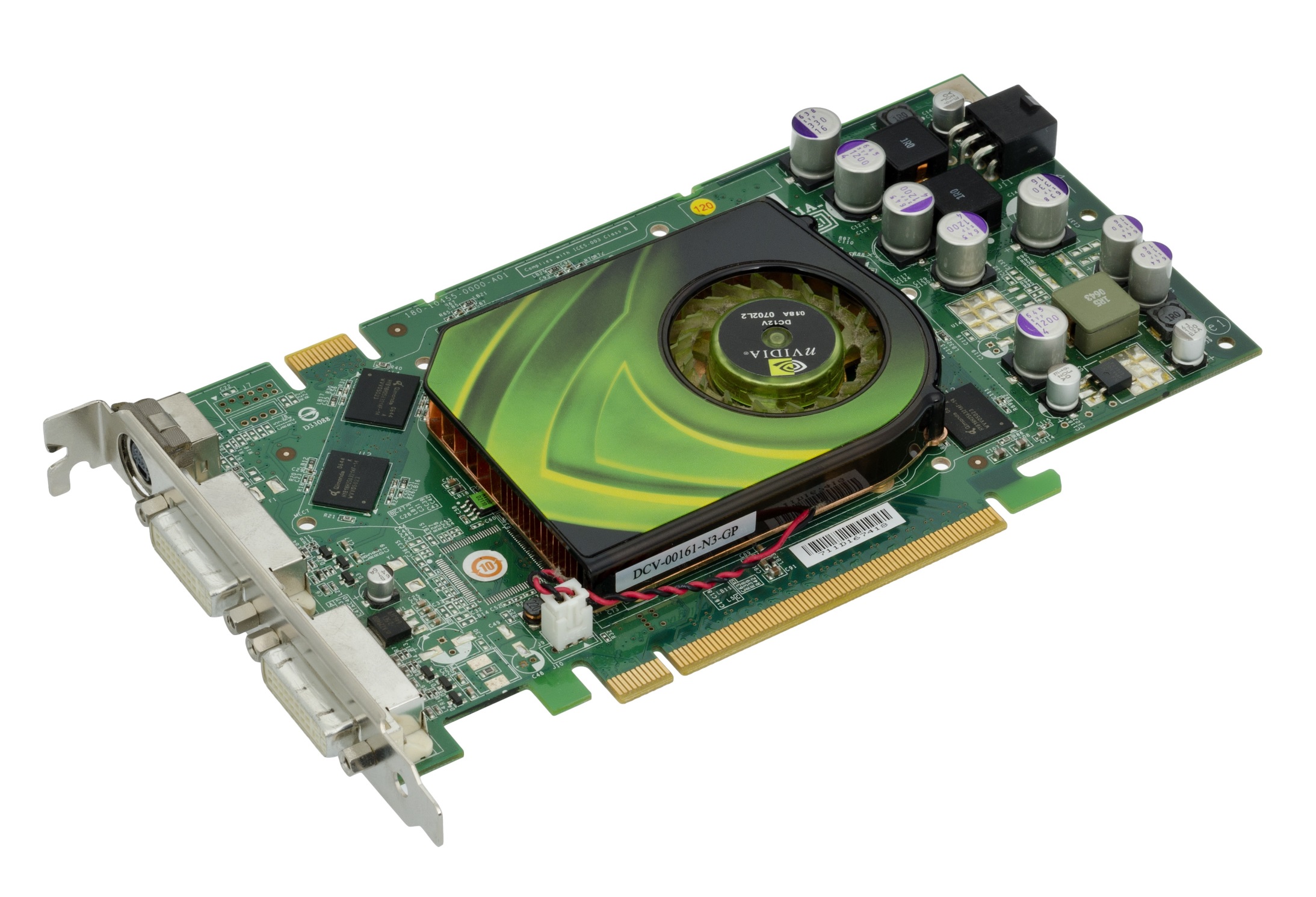